What’s wrong with…
“colourful people” 
googled 
(16-12-2011)
46 photos
 
taken from
 
  
http://www.google.be/search?q=colourful+people&rls=com.microsoft:nl-be:IE-SearchBox&oe=UTF-8&redir_esc=&um=1&ie=UTF-8&hl=nl&tbm=isch&source=og&sa=N&tab=wi&ei=LCnrTteRGoGfOqjHgKMI&biw=1440&bih=733&sei=MCnrTuGqFYiUOpnbsJQI

(the first 10 pages) 

and 1 question

by Paul Gordyn


duration: 9 min.
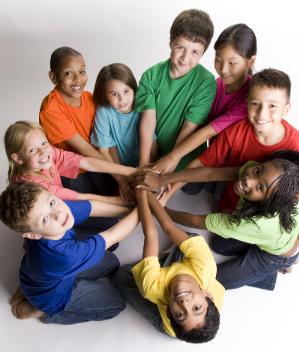 What’s wrong with
 the boy with the blue t-shirt?
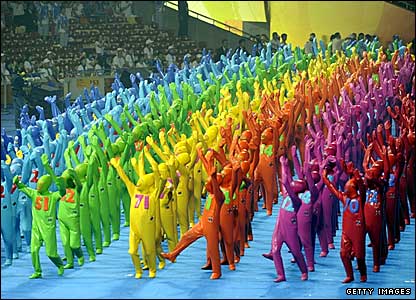 What’s wrong with
 nr. 94?
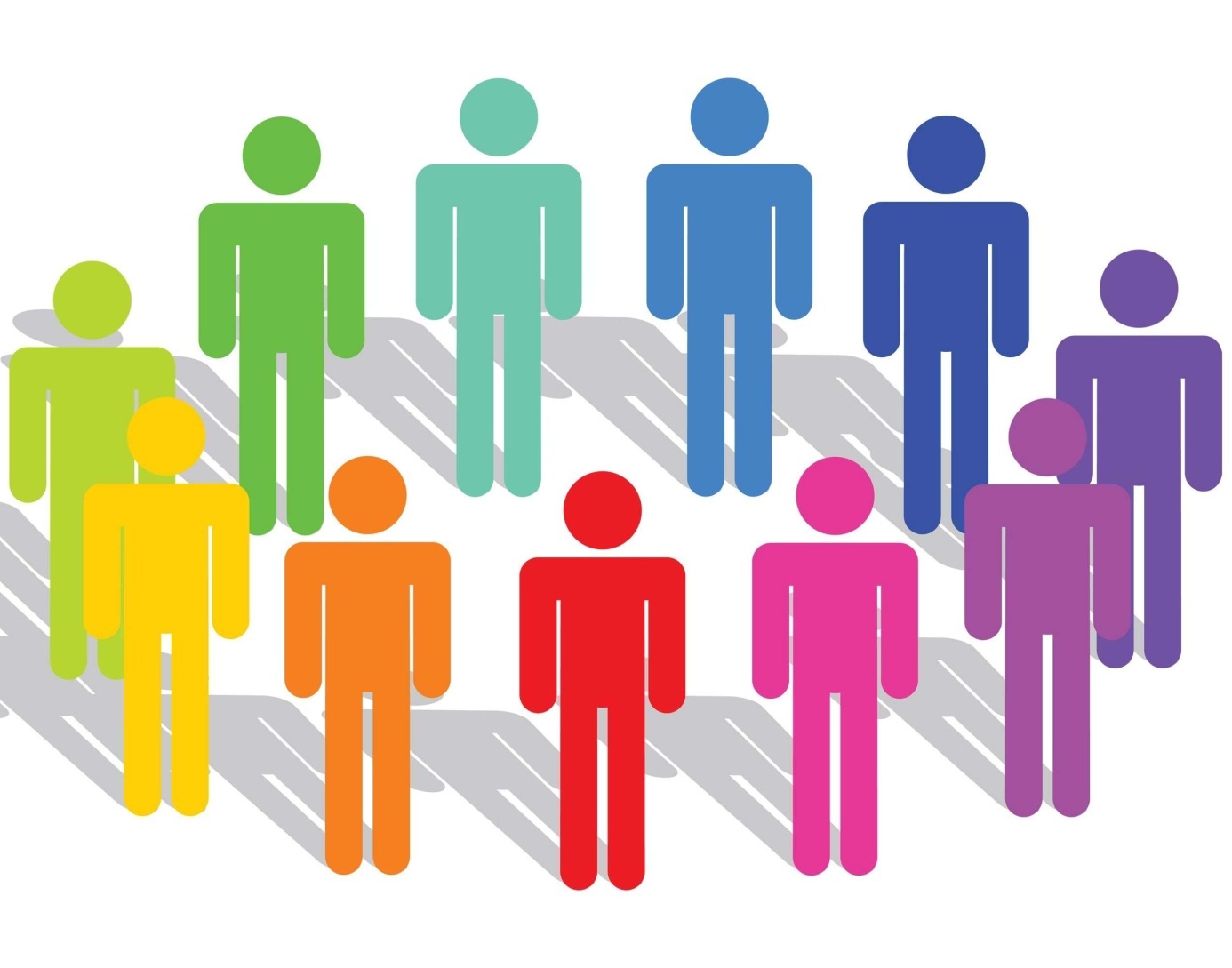 What’s wrong with
 the second figure from the left above?
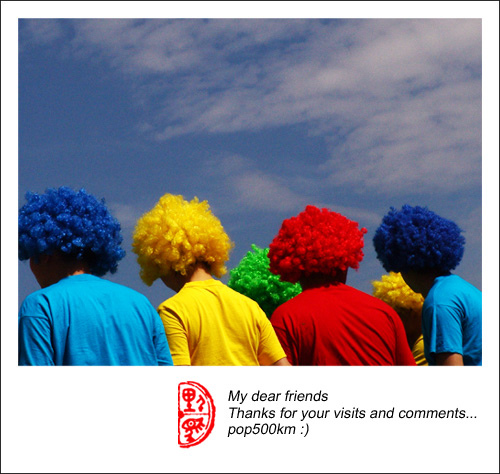 What’s wrong with
 the girl with the green hair?
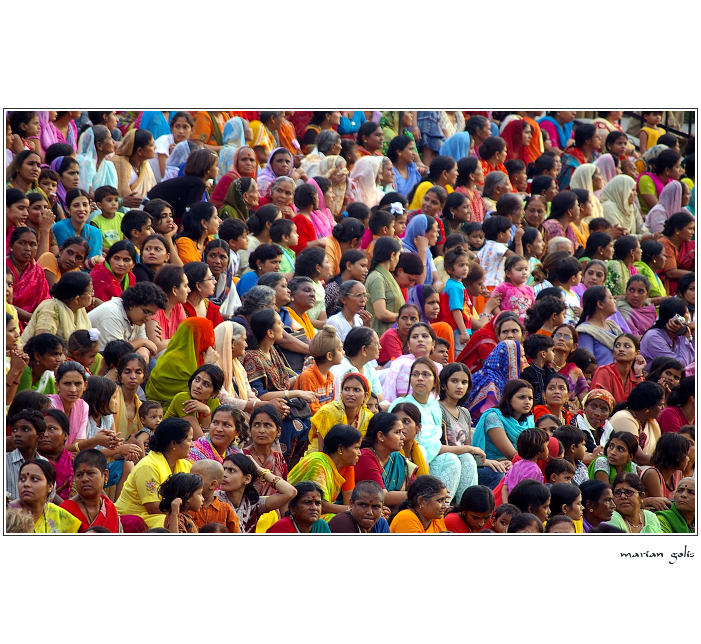 What’s wrong with
the woman in the middle wearing a yellow shawl and sitting next to a woman with glasses?
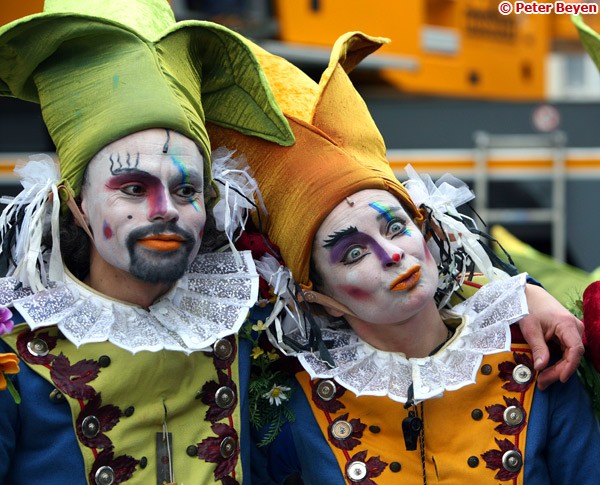 What’s wrong with
 the man on the left?
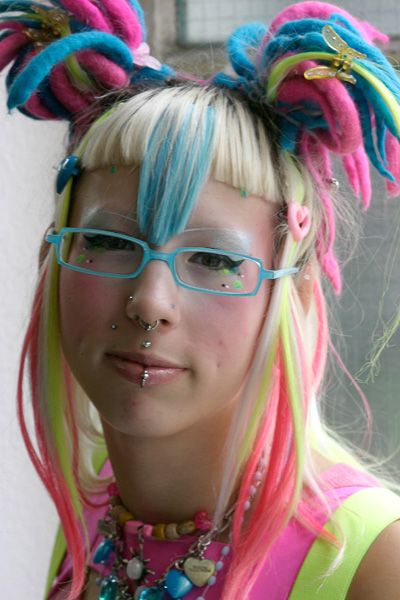 What’s wrong with
 the girl?
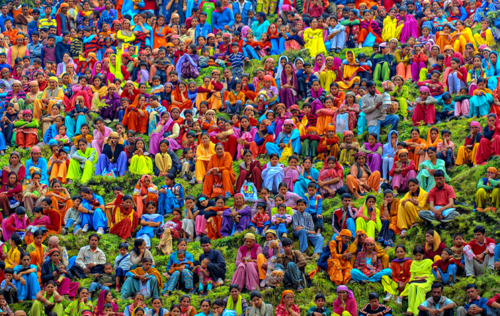 What’s wrong with
the boy in the right corner at the bottom?
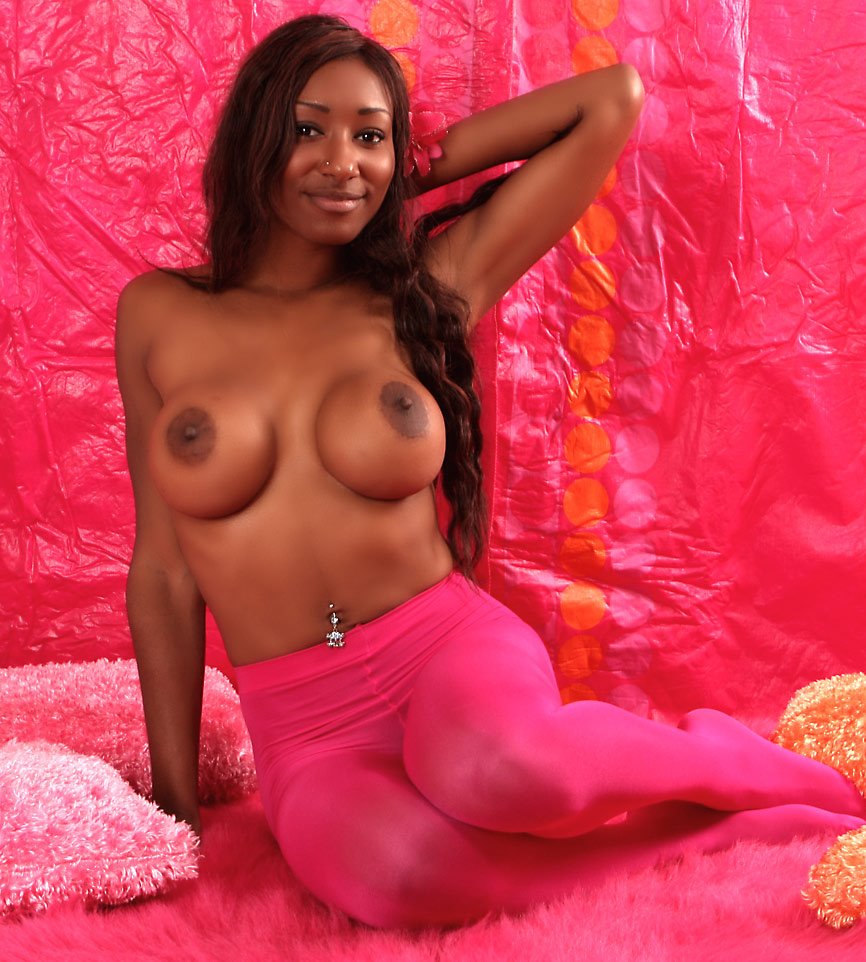 What’s wrong with
 the woman?
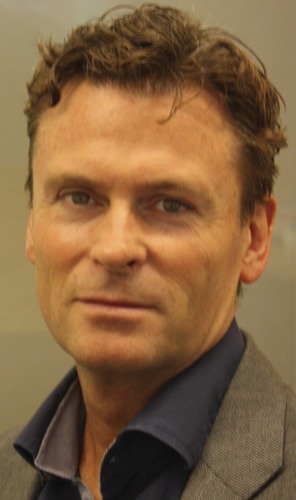 What’s wrong with
 the man?
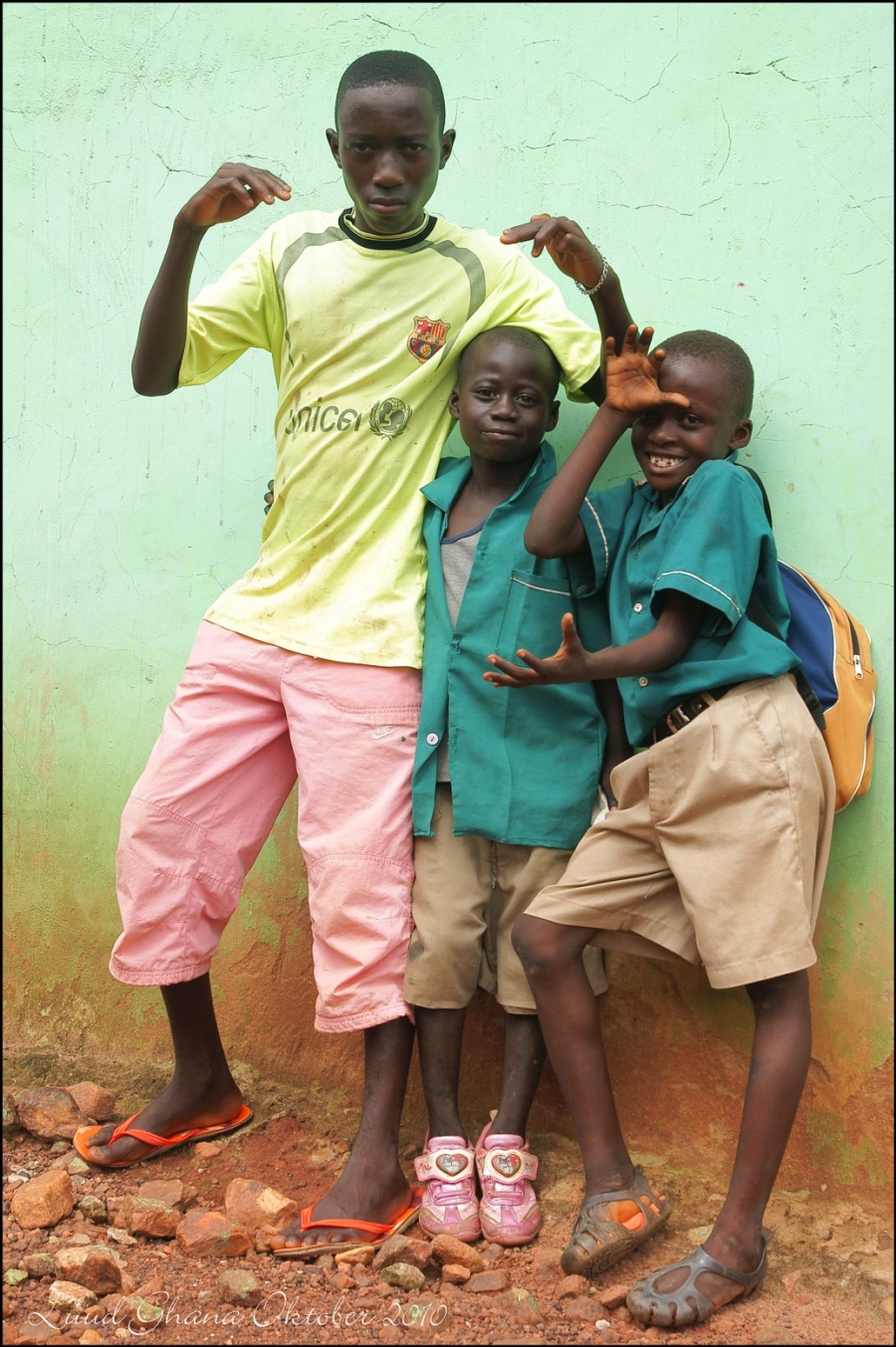 What’s wrong with
 the boy with the pink shoes?
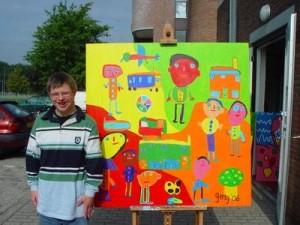 What’s wrong with
 the young man?
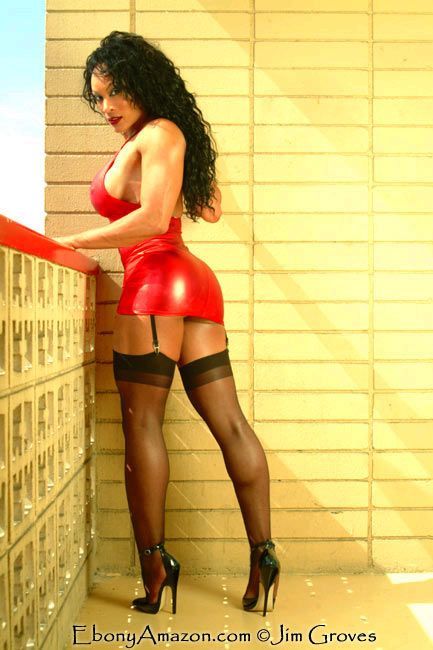 What’s wrong with
 the woman?
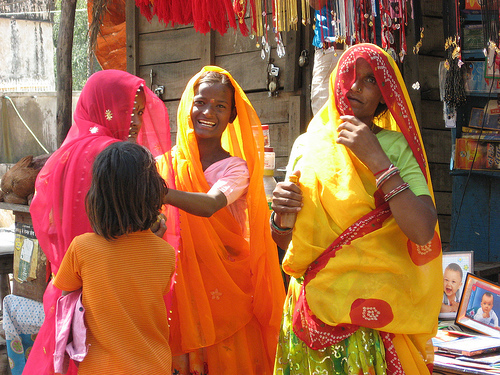 What’s wrong with
 the little girl?
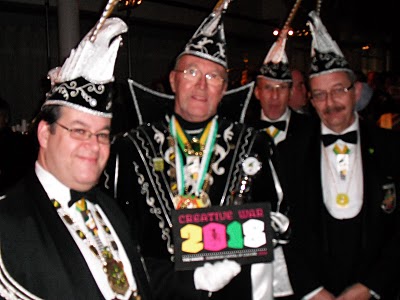 What’s wrong with
 these men?
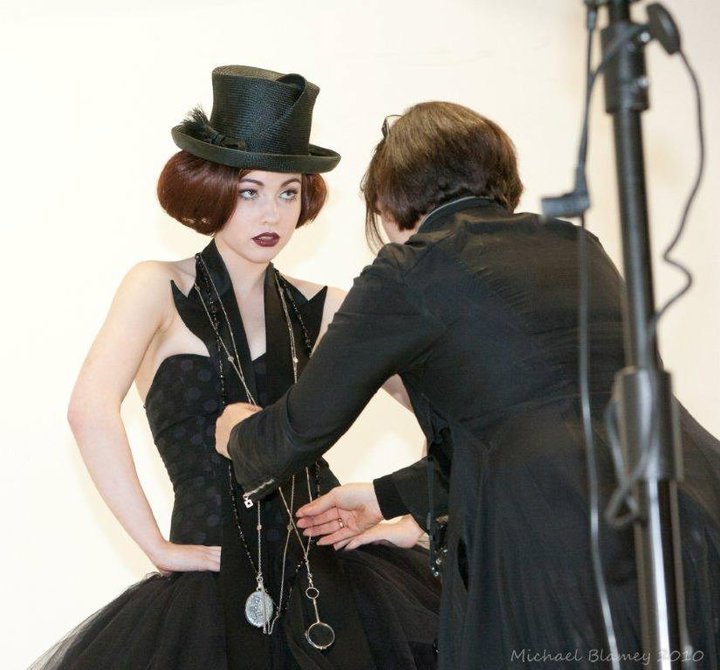 What’s wrong with
 the woman in front?
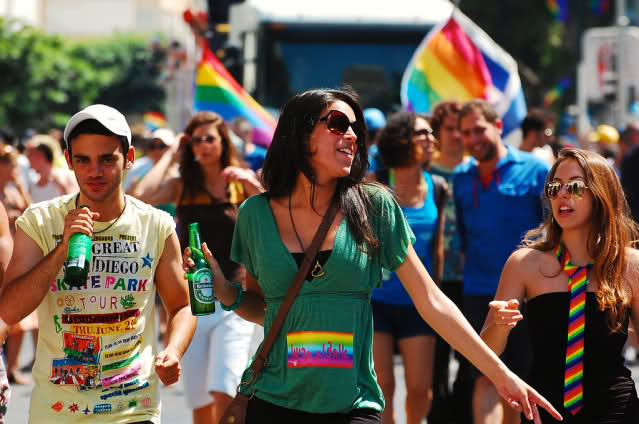 What’s wrong with
 these people?
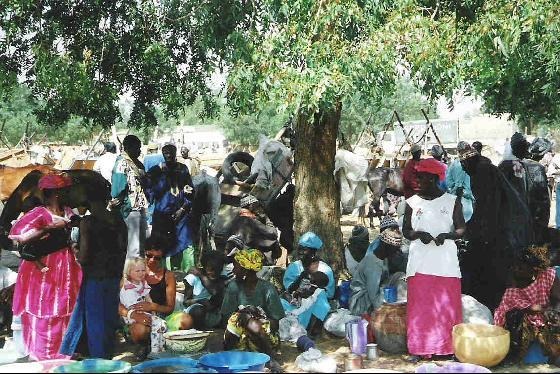 What’s wrong with
 the little white girl?
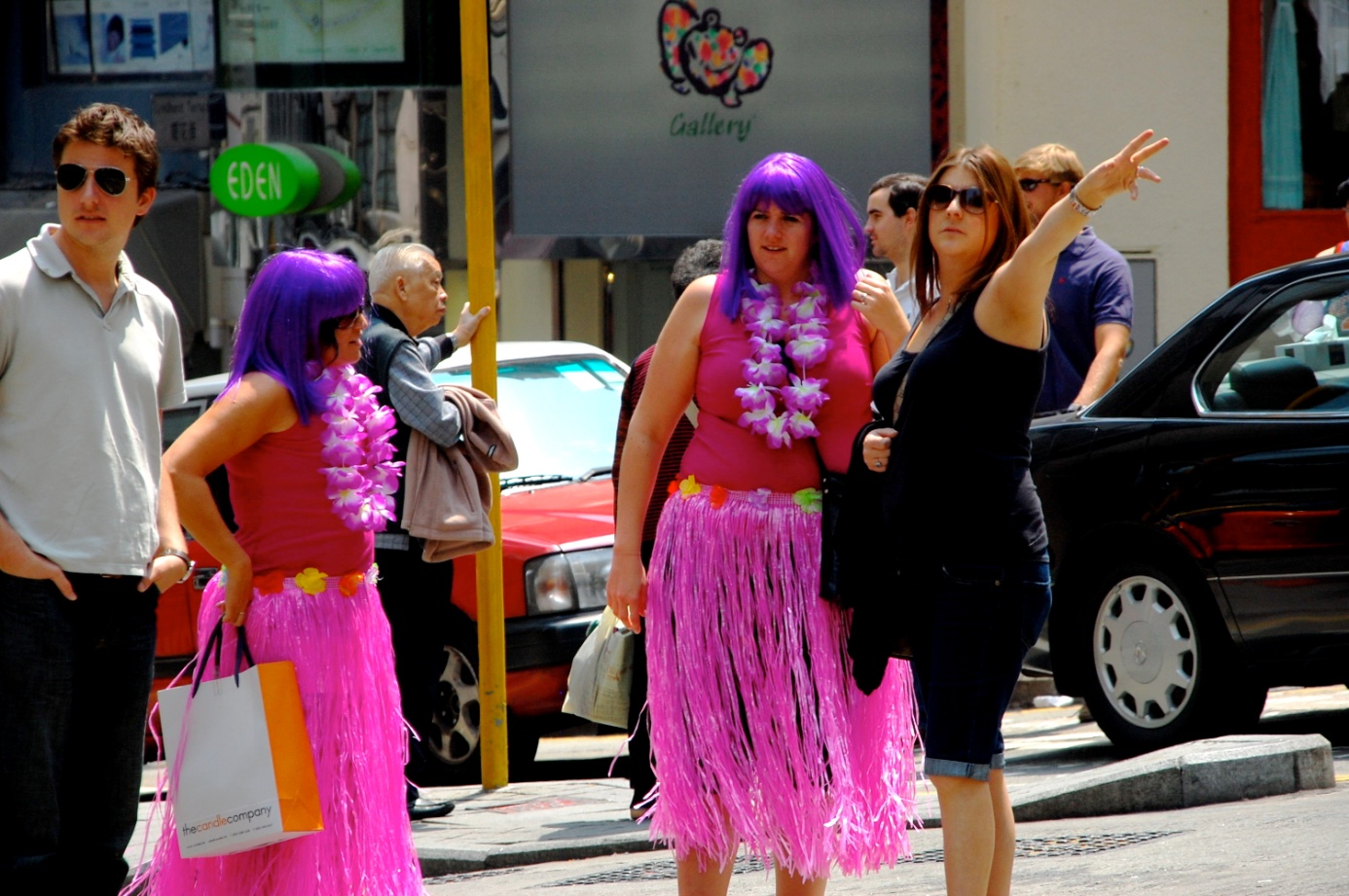 What’s wrong with
 the man with sunglasses?
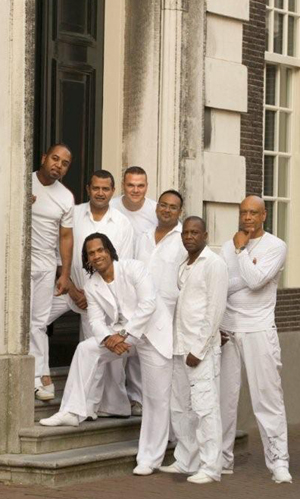 What’s wrong with
 the man with long hair?
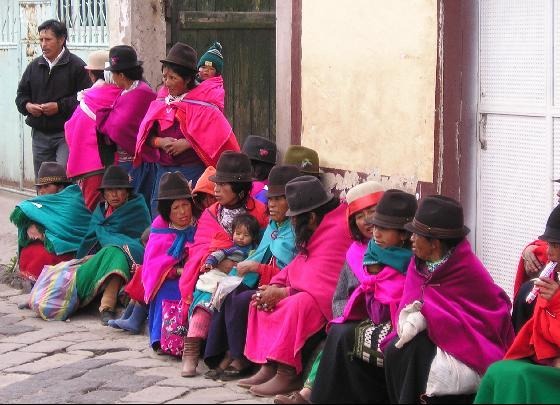 What’s wrong with
 the person without a hat?
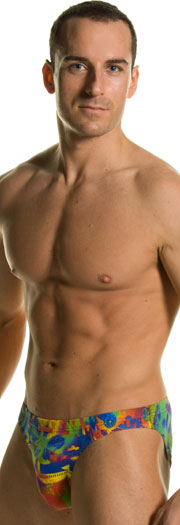 What’s wrong with
 the man?
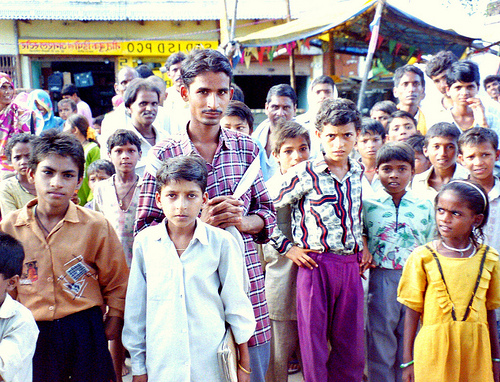 What’s wrong with
 the young man holding his hand to his mouth?
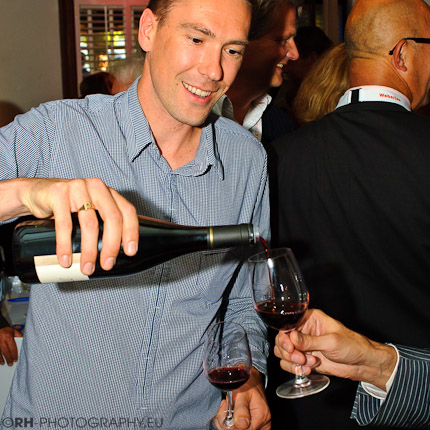 What’s wrong with
 the man wearing the striped suit?
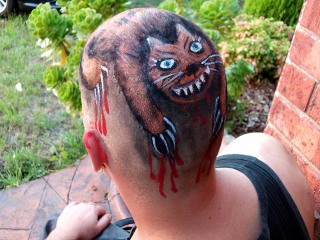 What’s wrong with
 the woman?
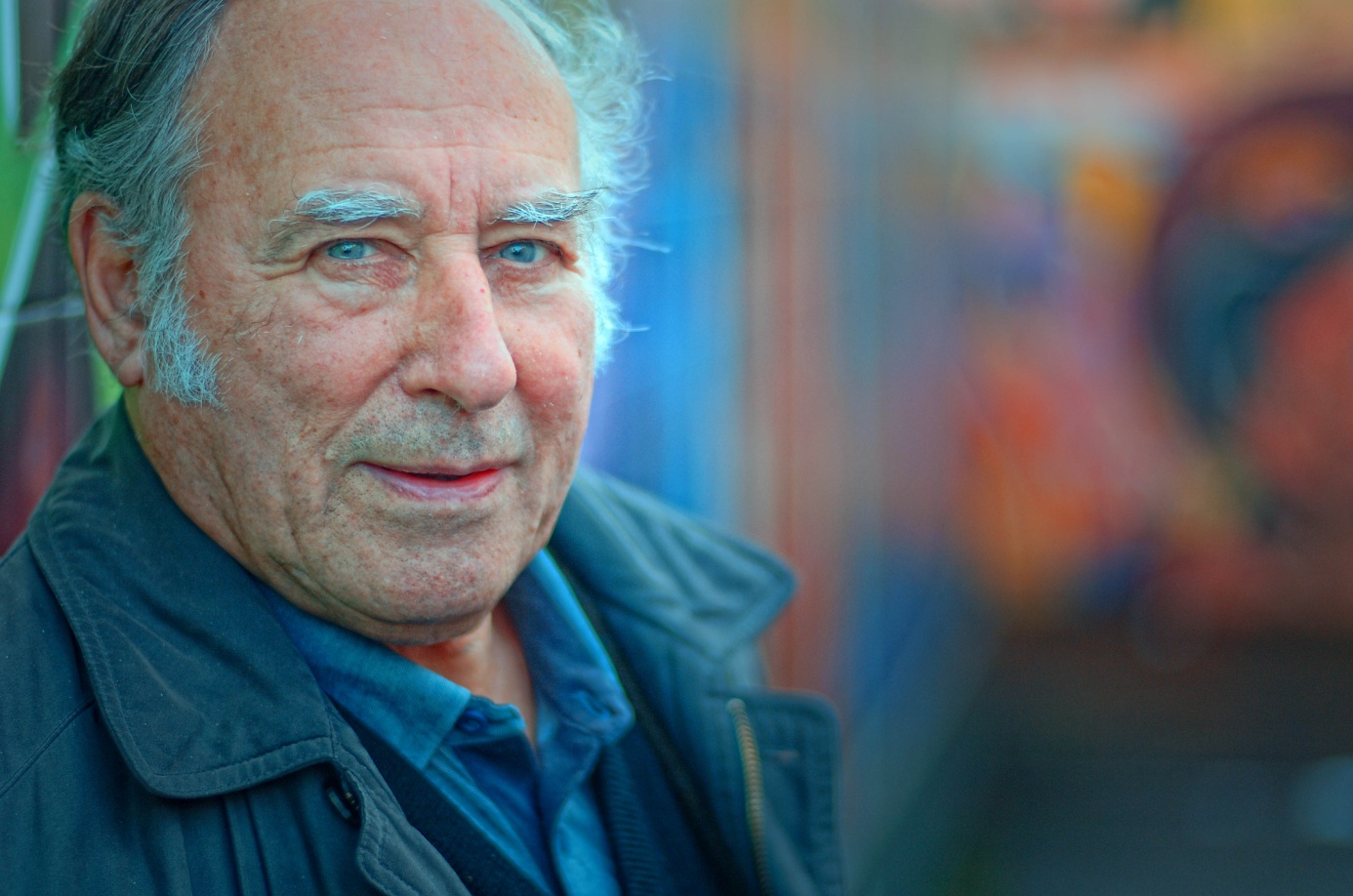 What’s wrong with
 the man?
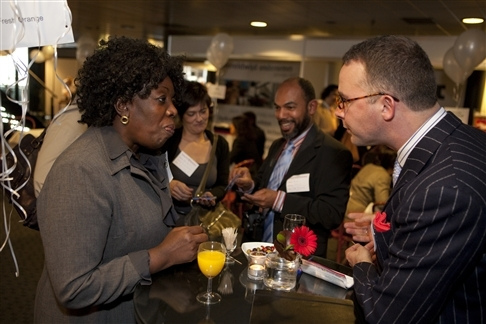 What’s wrong with
 the man wearing the red pocket handkerchief?
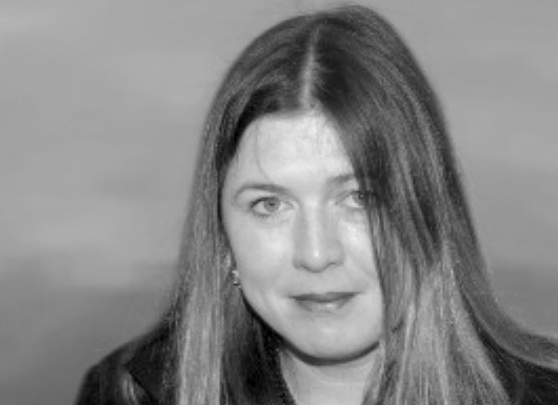 What’s wrong with
 the woman?
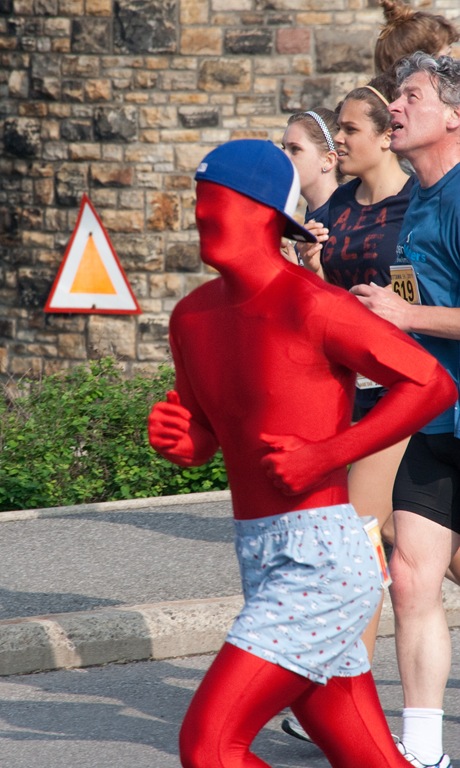 What’s wrong with
 the man in front?
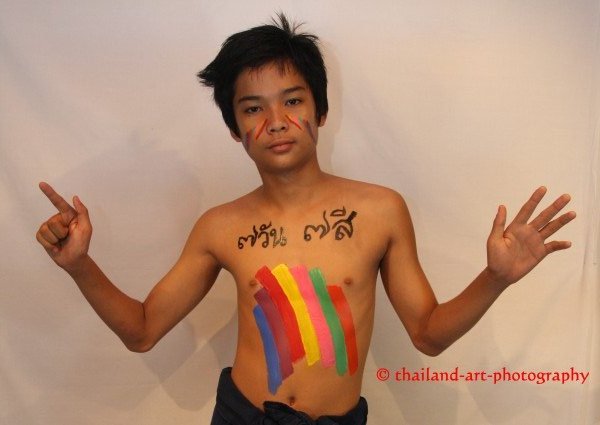 What’s wrong with
 the boy?
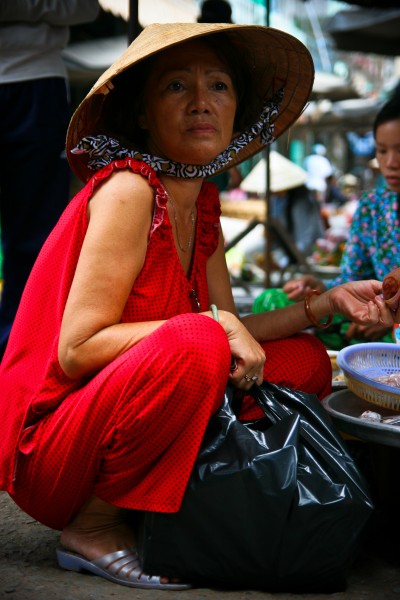 What’s wrong with
 the woman at the back?
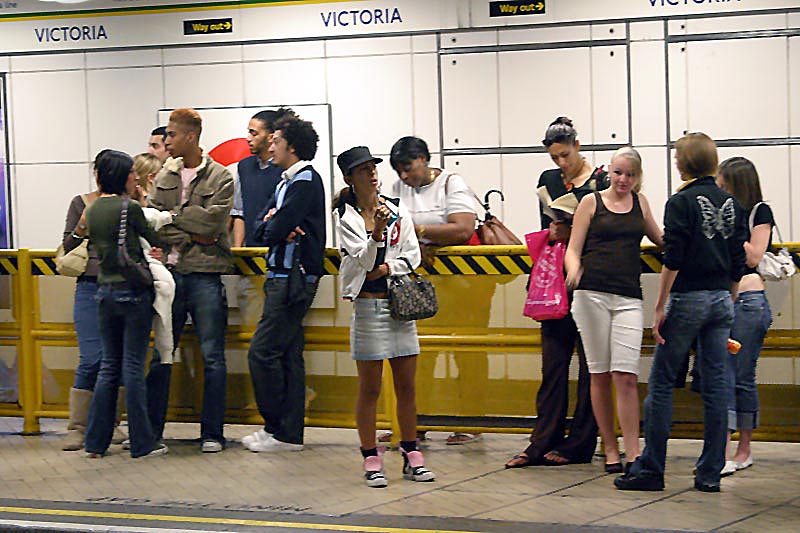 What’s wrong with
 the young man with a butterfly on his pullover?
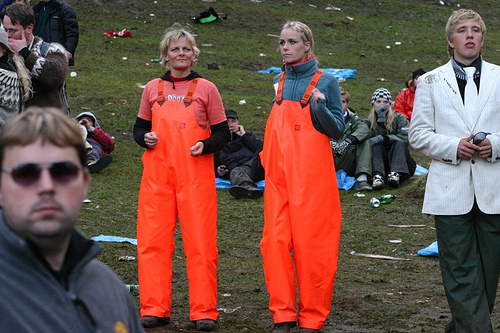 What’s wrong with
 the girl holding her hand before her face?
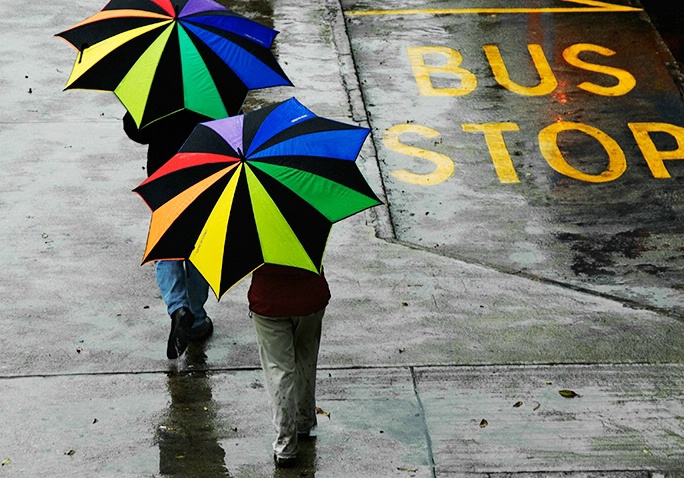 What’s wrong with
 these persons?
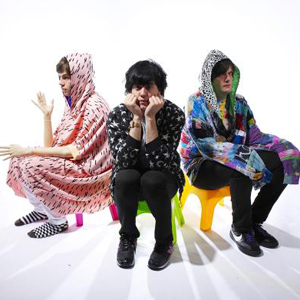 What’s wrong with
 the young man in the middle?
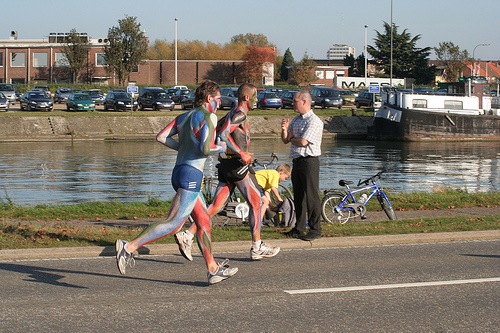 What’s wrong with
 the man on the right?
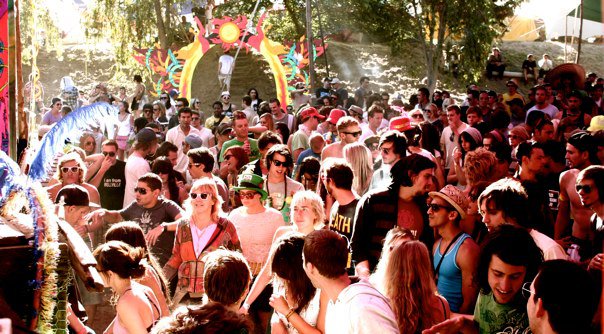 What’s wrong with
 the man going away?
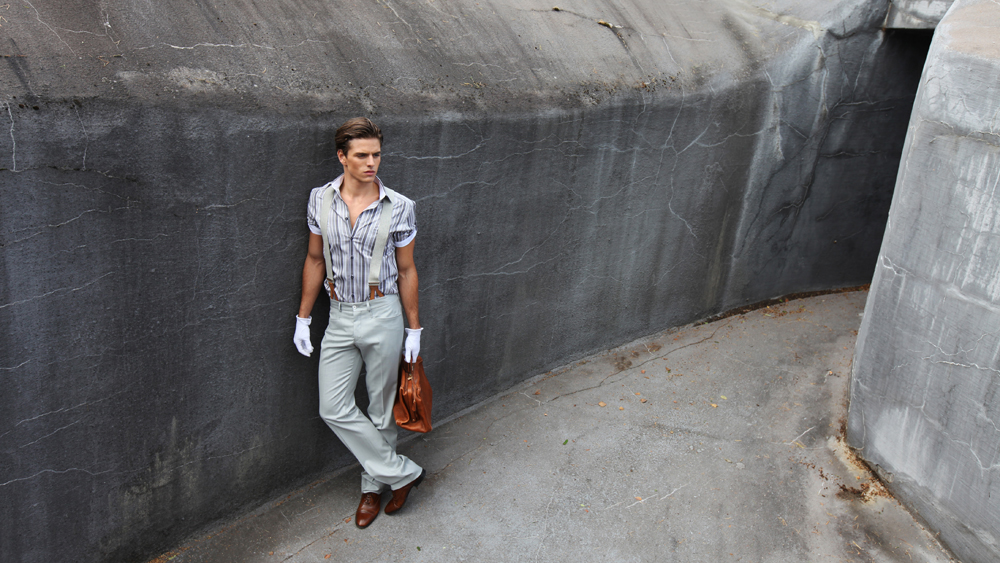 What’s wrong with
 the man?
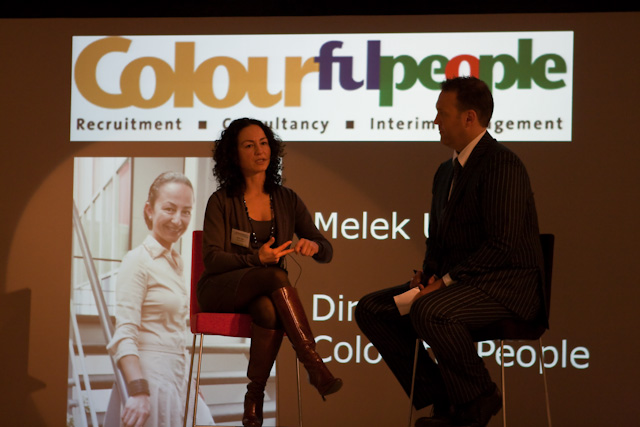 What’s wrong with
 the woman on the photo at the back?
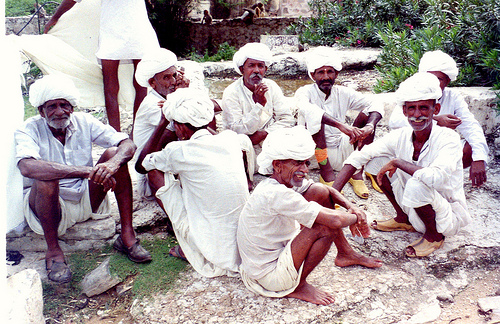 What’s wrong with
 the person of whom you see only the lower part of the body?
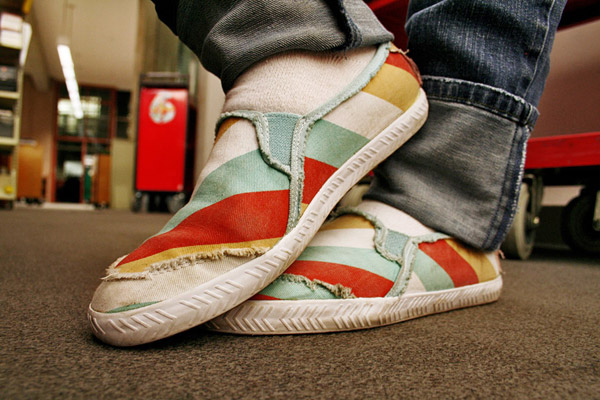 What’s wrong with
 this person?
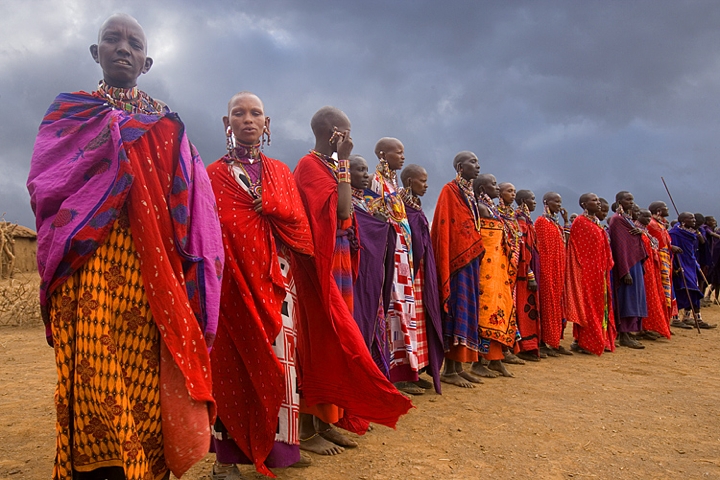 What’s wrong with
 the person holding a spear?
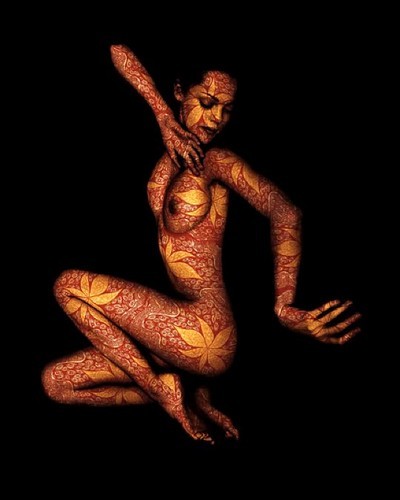 What’s wrong with
 the woman?
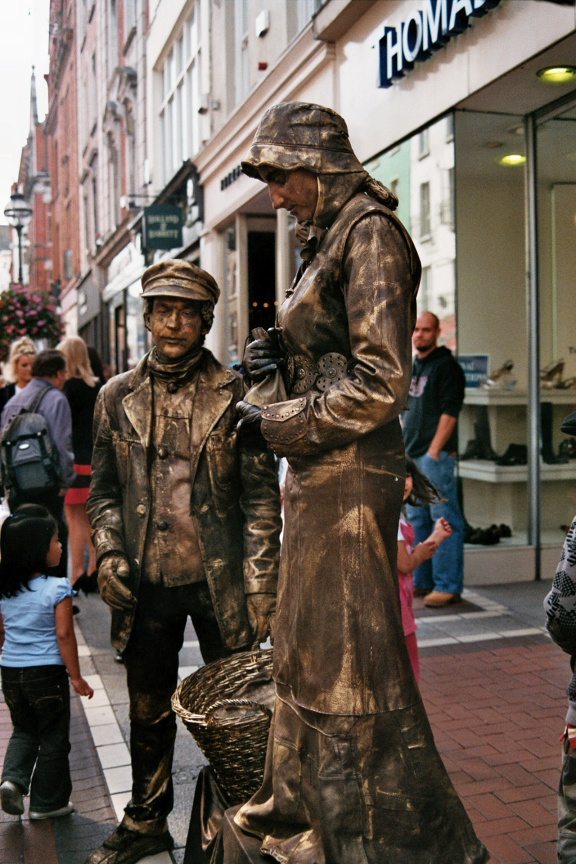 What’s wrong with
 the man standing still?
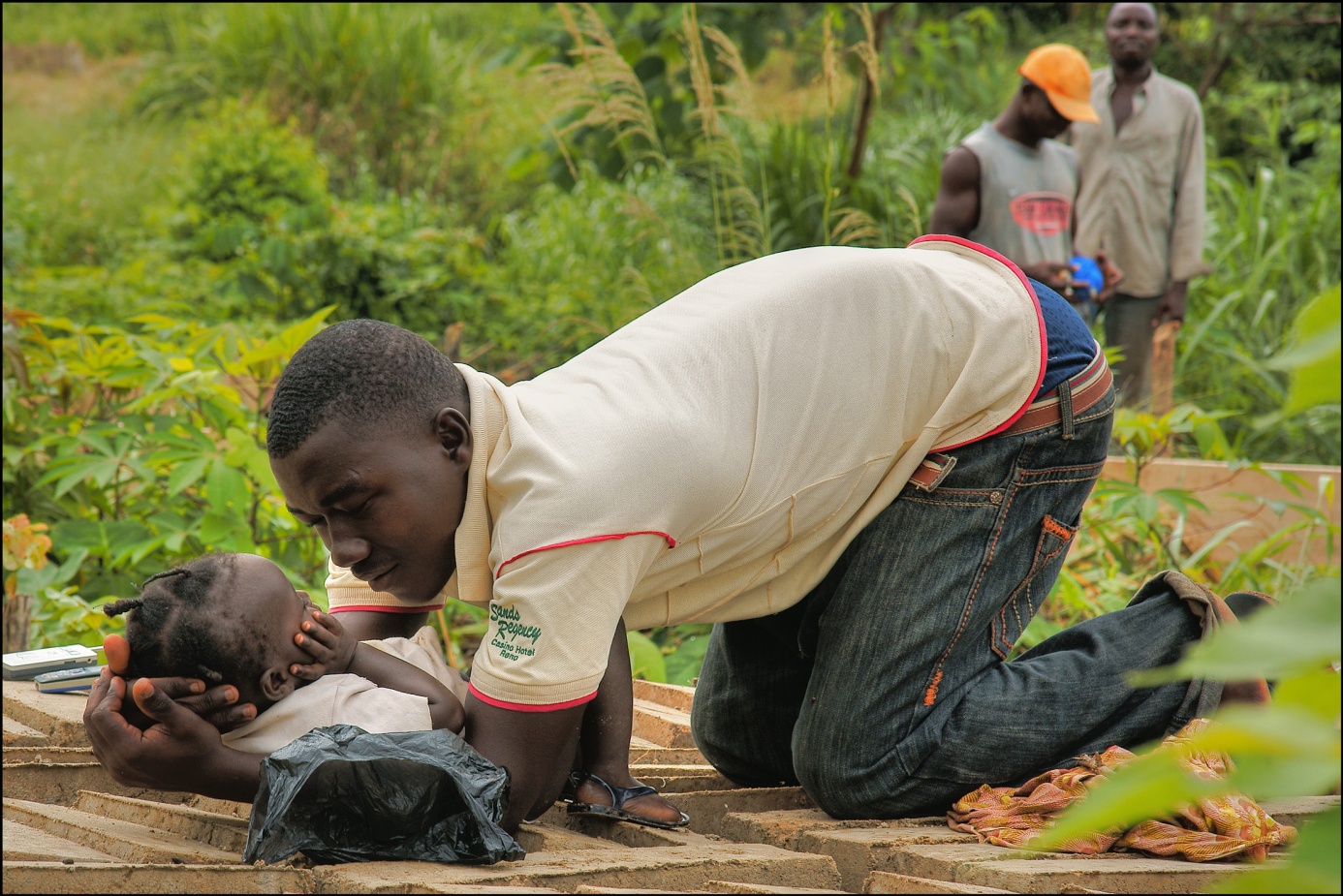 What’s wrong with
 the man and the child?
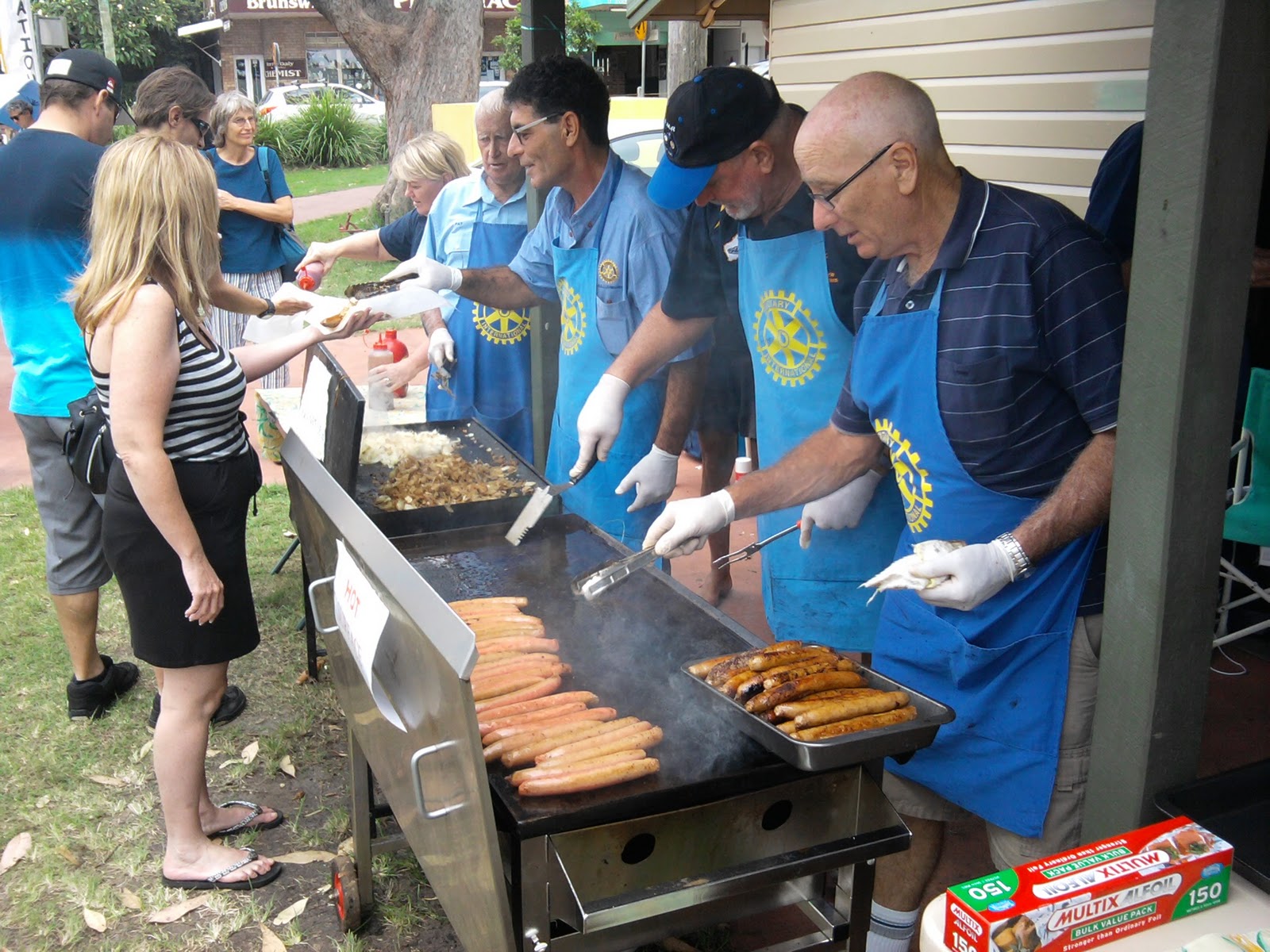 What’s wrong with
 these men and women?
Are you sure
 of all your answers?
Please, look at the photos
 once again…
Are you sure
 of all your answers?
Please, look at the photos
 once again…